Socrates and the Socratic Method
How can we use questions to challenge a belief or argument?
Warm-up
Do you ever challenge your parent’s rules?
Can you think of an example?
Have you ever challenged a teacher’s rule or assignments? How?
Enduring UnderstandingsEssential Questions
How can we use questions to challenge a belief or argument?
When we form a challenge against a belief or rule questions can help direct and organize our argument
We can use questions to strengthen an argument or belief.
Socrates development of the elenchus (Socratic method) is one effective method of questioning that continues to be used in the Western World
ATHEN’S GOLDEN AGE
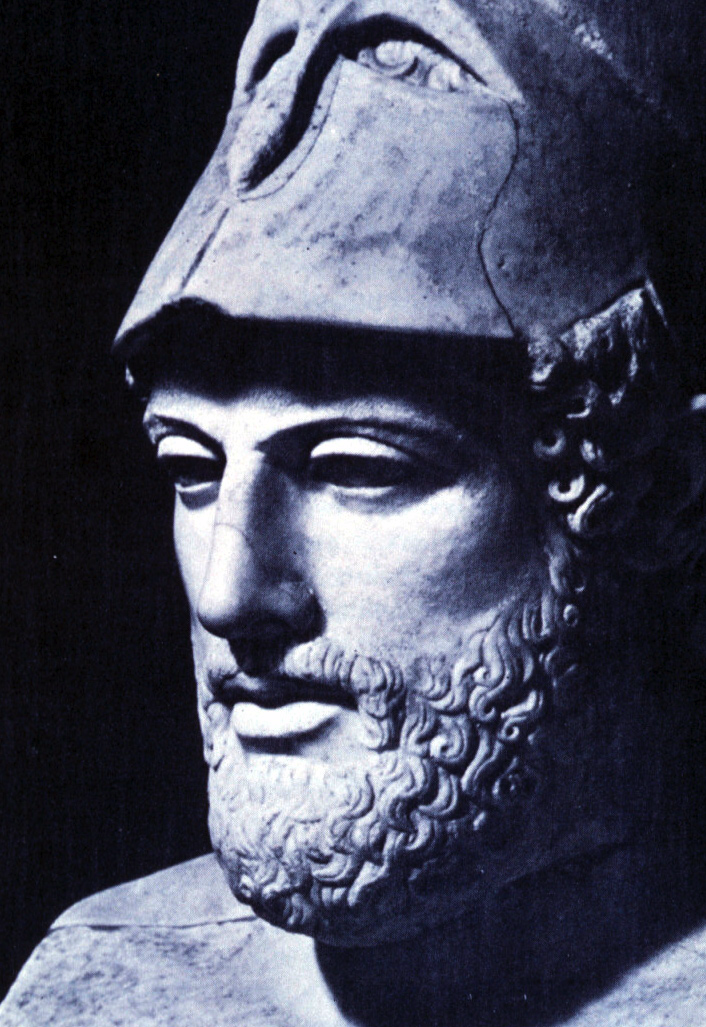 In between the Persians Wars and Peloponnesian War

Pericles (right) was a famous general that had a lot of influence in the democratic government

Construction of the Parthenon

Art, Philosophy, Literature and Theatre all flourished
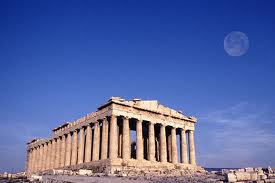 THE PARTHENON
SOCRATES AND PLATO
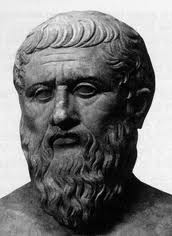 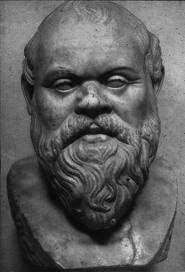 Socrates
“The Father of Philosophy”
Prominent Citizen
Began to question the values and beliefs of Democratic Athens
“the gadfly”
Plato
Student of Socrates
Wrote Socrates’ conversations down
Started a school of philosophy 
Attempted to answer many of Socrates questions about the meaning of life etc.
The Socratic Method or Elenchus
Individual Athenian has a belief or argument
Socrates would constantly question the belief to challenge it

“THE ONLY TRUE WISDOM IS KNOWING THAT YOU KNOW NOTHING”- Socrates
Some of Socrates’ Question
Is our government good?
Are the gods real? If they are real where do they live?
Can we define Beauty?
How has the right to rule Athens?
What is goodness?
A VIDEO EXAMPLE OF A SOCRATIC DIALOGUE
What is the Socratic Problem?


What is Socrates contribution to philosophy?


What is the question in the dialogue?
SOCRATIC DIALOGUE GROUPS
Adel, Raj, 
Francesca, Ava
Tania, Tiffanie
Lucy, Albert
Ciara, Taylor
 Amanda, Robert
Jennifer, Lila
Carter, Anh
William, Kimberly
Moenay, Danilee
Zayim, Mei
Alison, Ahmed
Natan, Gina 
Beatriz, Chris